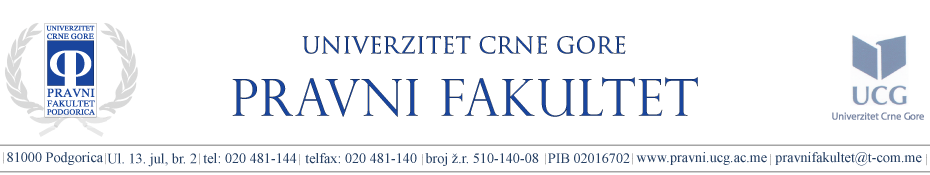 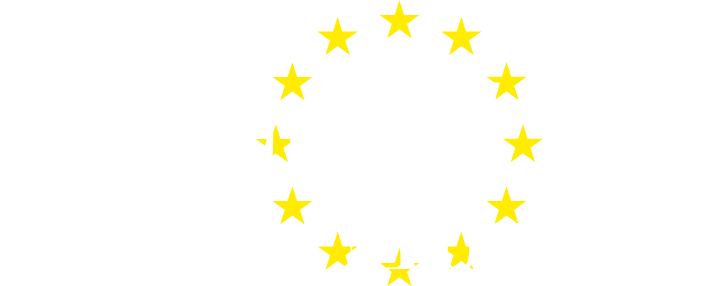 Master studije Pravnog fakulteta UCG Pravo unutrašnjeg tržišta EVROPSkE UNIJE Balansiranje osnovnih prava i fundamentalnih sloboda
Prof. dr Aneta Spaić
OSNOVNE SLOBODE  v OSNOVNA PRAVA: Pravo EU i pravo Savjeta Evrope

I 
Osnovna prava. 
Balansiranje osnovnih prava i osnovnih sloboda. 
Princip proporcionalnosti - Test proporcionalnosti: porijeklo, pojam, balansiranje interesa, kriterijumi. Alternative. Temeljne slobode. Ključne odredbe UEU UFEU.

II 
Balansiranje slobode izražavanja i okupljanja i slobodnog kretanja robe.
Sloboda izražavanja i okupljanja, čl. 9 i 10 EKLJP. Član 11 EKLJP. 
Slučaj Schmidberger. Činjenice, mišljenje AG, presuda slučaja, analiza, opravdanost ograničenja

III 
Balansiranje ljudskog dostojanstva sa slobodom pružanja usluga. Ljudsko dostojanstvo – čl 1 Povelje. 
Slučaj Omega - Činjenice, mišljenje AG, Presuda slučaja, Analiza, opravdanost ograničenja.

IV 
Balansiranje socijalnih prava i slobode pružanja usluga. 
Socijalna prava: pravna priroda i zaštita - čl. 33 do 35 Povelje.
Slučaj Viking Line i Laval - činjenice, mišljenje AG, presuda slučaja, analiza.
Osnovne slobode
Unutrašnje tržište obuhvata prostor bez unutrašnjih granica u kojem je osigurano slobodno kretanje roba, sloboda kretanja lica, sloboda pružanja usluga i slobodan promet kapitala

Četiri osnovne tržišne slobode se garantuju u EU slobode koje se odnose na kretanje fizičkih lica mogu se lako smatrati fundamentalnim pravima poput onih koja su garantovana Evropskom konvencijom, dok se ostale tržišne slobode mogu povezati s drugim slobodama poput slobode izražavanja, slobode bavljenja ekonomskom djelatnošću, prava vlasništva…
Uspostavljanje zajedničkog unutrašnjeg tržišta
Ugovor o osnivanju EEZ, 1957:  

-    uspostavljanje zajedničkog unutrašnjeg tržišta, 
približavanja ekonomskih politika država članica,
unapređivanje harmoničnog razvoja ekonomskih  aktivnosti unutar Zajednice, 
povećanje stabilnosti i rast životnog standarda 
unapređenje dobrih odnosa između država članica

TITOLO III
 Libera circolazione delle persone, dei servizi e dei capitali: Capo 1 — I lavoratori, Capo 2 — E diritto di stabilimento , Capo 3 — I servizi , Capo 4 — I capitali

TRATTATO che istituisce la Comunità Economica Europea e documenti alIegati, dostupno na: 
https://eur-lex.europa.eu/legal-content/IT/TXT/PDF/?uri=CELEX:11957E/TXT&from=HR
UGOVOR O EVROPSKOJ UNIJI (Lisabon)

„... ODLUČNI da podstiču ekonomski i socijalni napredak svojih naroda, uzimajući u obzir načelo održivog razvoja i u okviru ostvarivanja untrašnjeg tržišta, čvršće povezanosti i zaštite okoline, te da sprovode politike koje osiguravaju da pomaci u ekonomskoj integraciji budu popraćeni uporednim napretkom u drugim područjima...

Član 3 
(bivši član 2. UEU-a) 

Cilj je Unije promicanje mira, njenih vrijednosti i dobrobiti njenih naroda. 
Unija svojim građanima nudi područje slobode, sigurnosti i pravde BEZ UNUTRAŠNJIH GRANICA, na kojem je osigurano SLOBODNO KRETANJE LICA zajedno s odgovarajućim mjerama u pogledu nadzora vanjskih granica, azila, useljavanja te sprečavanja i suzbijanja kriminala. 
Unija uspostavlja unutrašnje tržište. Ona radi na održivom razvoju Evrope koji se temelji na uravnoteženom ekonomskom rastu i stabilnosti cijena, visoko konkurentno socijalnoj tržišnoj ekonomiji, s ciljem pune zaposlenosti i društvenog napretka, te visokom nivou razini zaštite i poboljšanja kvaliteta sredine. Ona podstiče naučni i tehnološki napredak.
Ugovor o funkcionisanju Evropske unije 
DIO TREĆI 
POLITIKE I UNUTRAŠNJE MJERE UNIJE 
GLAVA I 
UNUTRAŠNJE TRŽlŠTE 
Član 26 
(raniji član 14 UEZ) 

1. Unija utvrđuje mjere radi uspostavljanja ili obezbjeđenja funkcionisanja unutrašnjeg tržišta, u skladu sa odgovarajućim odredbama ugovora. 

2. Unutrašnje tržište predstavlja prostor bez unutrašnjih granica na kojem je obezbijeđeno slobodno kretanje roba, ljudi, usluga i kapitala u skladu sa odredbama ugovora. 

3. Savjet, na predlog Komisije, utvrđuje smjernice i uslove potrebne da se obezbijedi uravnotežen napredak u svim odnosnim sektorima.
GLAVA II 
SLOBODNO KRETANJE ROBA 
Član 28 
(raniji član 23 UEZ) 

Unija uključuje carinsku uniju, koja obuhvata cjelokupnu trgovinu robama i podrazumijeva zabranu uvoznih i izvoznih carina i svih dažbina koje imaju jednako dejstvo između država članica, kao i donošenje zajedničke carinske tarife u njihovim odnosima sa trećim zemlja.

 Odredbe člana 30 i Poglavlja 2 ove glave primjenjuju se na proizvode porijeklom iz država članica, kao i na proizvode koji dolaze iz trećih zemalja koji su u slobodnom prometu u državama članicama. 

Član 29 
(raniji član 24 UEZ)

 Proizvodi koji dolaze iz treće zemlje smatraće se da su u slobodnom prometu u državi članici ako su ispunjene uvozne formalnosti i ako su sve propisane carine ili dažbine koje imaju jednako dejstvo naplaćene u toj državi ĉlanici, i ako carine ili daţbine za te proizvode nijesu u potpunosti ili djelimiĉno povraćene
POGLAVLJE 3 
ZABRANA KVANTITATIVNIH OGRANIČENJA IZMEĐU DRŽAVA ČLANICA

Član 34 
(raniji član 28 UEZ)

 Zabranjena su kvantitativna ograničenja uvoza između država članica, kao i sve mjere koje imaju jednako dejstvo. 

Član 35 
(raniji član 29 UEZ)

Zabranjena su kvantitativna ograničenja izvoza između država članica, kao i sve mjere koje imaju jednako dejstvo.

Član 36
 (raniji član 30 UEZ) 

Odredbe čl. 34 i 35 ne isključuju zabrane ili ograničenja uvoza, izvoza ili robe u tranzitu opravdana razlozima javnog morala, javne politike ili javne bezbjedosti; zaštite zdravlja i života ljudi, životinja ili biljaka; zaštite nacionalnog blaga umjetničke, istorijske ili arheološke vrijednosti; ili zaštite industrijske i komercijalne svojine. Takve zabrane ili ograničenja ne smiju međutim biti sredstvo samovoljne diskriminacije niti prikrivenog ograničenja trgovine između država članica.
GLAVA IV 
SLOBODNO KRETANJE LJUDI, USLUGA I KAPITALA

POGLAVLJE 1 
RADNICI
 Član 45 (raniji član 39 UEZ)

 1. U Uniji se obezbjeđuje sloboda kretanja radnika. 
2. Sloboda kretanja radnika obuhvata ukidanje svake diskriminacije po osnovu državljanstva između radnika država članica u pogledu zapošljavanja, naknade za rad i drugih uslova rada i zapošljavanja. 
3. Ta sloboda podrazumijeva pravo, u skladu sa ograničenjima opravdanim razlozima javne politike, javne bezbjednosti ili javnog zdravlja:
 (a) da prihvate ponuđeno zaposlenje; 
(b) da se u tu svrhu slobodno kreću na teritoriji država ĉlanica; 
(c) da borave u nekoj državi članici radi zaposlenja, u skladu sa odredbama zakona i drugih propisa koji uređuju zapošljavanje državljana te države;
(d) da nakon prestanka zaposlenja u državi članici ostanu na njenoj teritoriji, u skladu sa uslovima utvrđenim regulativama koje će sastaviti Komisija.
 4. Odredbe ovog člana ne primenjuju se na zapošljavanje u javnoj službi.
POGLAVLJE 2 

PRAVO OSNIVANJA 

Član 49
 (raniji ĉlan 43 UEZ) 

U okviru odredaba navedenih u daljem tekstu, zabranjena su ograničenja slobode osnivanja državljana jedne države članice na teritoriji druge države članice. Ova zabrana odnosi se i na ograničenja osnivanja zastupništava, podružnica ili društava kćerki od strane državljana bilo koje države članice sa sjedištem na teritoriji bilo koje države članice. 

Sloboda osnivanja uključuje pravo na započinjanje i obavljanje djelatnosti kao samozaposleno lice, kao i na osnivanje i upravljanje preduzećima, naročito privrednim društvima ili firmama u smislu člana 54 stav 2, pod uslovima propisanim zakonom za državljane države gdje se osnivanje vrši, u skladu sa odredbama poglavlja o kapitalu.
POGLAVLJE 3 

USLUGE 

Član 56
(raniji član 49 UEZ)

 U okviru odredaba navedenih u daljem tekstu, zabranjena su ograničenja slobode pružanja usluga u Uniji u odnosu na državljane država članica koji imaju sjedište u jednoj od država članica ali ne u državi članici lica kojem su usluge namijenjene. Evropski parlament i Savjet, odlučujući u skladu sa redovnim zakonodavnim postupkom, mogu proširiti primjenu odredaba Poglavlja na pružaoce usluga koji su državljani trećih zemalja i imaju sjedište u Uniji.
POGLAVLJE 4 

KAPITAL I PLATNI PROMET 

Član 63
 (raniji član 56 UEZ)

 1. U okviru odredaba iz ovog poglavlja, zabranjena su sva ograničenja kretanja kapitala između država članica i između država članica i trećih zemalja. 

2. U okviru odredaba iz ovog poglavlja zabranjena su sva ograničenja platnog prometa između država članica i između država članica i trećih zemalja
Član 263 
(raniji član 230 UEZ) 

Sud pravde Evropske unije OCJENJUJE ZAKONITOST ZAKONODAVNIH AKATA, akata Savjeta, Komisije i Evropske centralne banke, izuzev preporuka i mišljenja, kao i akata Evropskog parlamenta i Evropskog savjeta sa pravnim dejstvom u odnosu na treća lica. Sud pravde Evropske unije OCJENJUJE I ZAKONITOST AKATA ORGANA, SLUŽBI ILI AGENCIJA UNIJE koja bi mogla imati pravno dejstvo u odnosu na treća lica. 

U tu svrhu, Sud je nadležan za tužbe koje podnese država članica, Evropski parlament, Savjet ili Komisija zbog nenadležnosti, bitne povrede postupka, povrede ugovora ili bilo kojeg pravnog pravila koje se odnosi na njihovu primjenu, odnosno zloupotrebe ovlašćenja.  Sud je pod istim uslovima nadležan za tužbe koje podnesu Revizorski sud, Evropska centralna banka i Komitet regiona radi zaštite svojih ovlašćenja. 

 , pod uslovima iz st. 1 i 2, pokrenuti postupak protiv akta koji je naslovljen na to lice ili koji ga se neposredno i lično tiče, kao i protiv regulatornog akta koji ga se neposredno tiče, a ne sadrži mjere za sprovođenje. 

Aktima o osnivanju organa, službi i agencija Unije mogu se utvrditi posebni uslovi i pravila u pogledu tužbi fizičkih ili pravnih lica protiv akata tih organa, službi ili agencija sa pravnim dejstvom u odnosu na njih. 

Postupci predviđeni ovim članom pokreću se u roku od dva mjeseca od objavljivanja akta ili obavještavanja tužioca o tom aktu, odnosno, ako to izostane, od dana kada je tužilac za njega saznao.
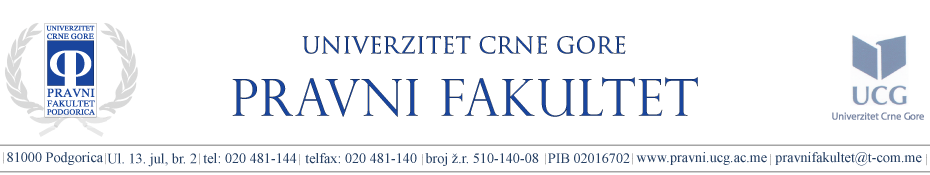 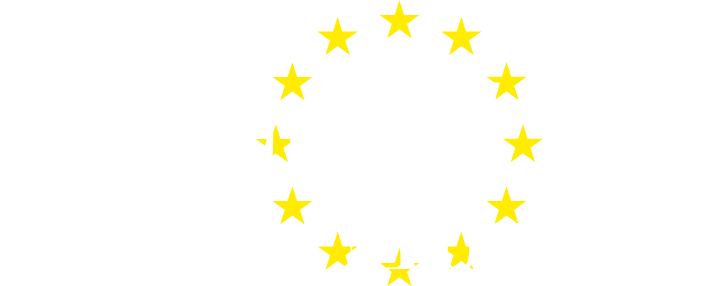 KAKO BALANSIRATI EKONOMSKE SLOBODE SA FUNDAMENTLNIM PRAVIMA
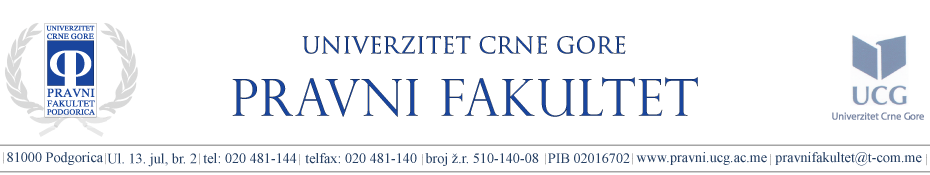 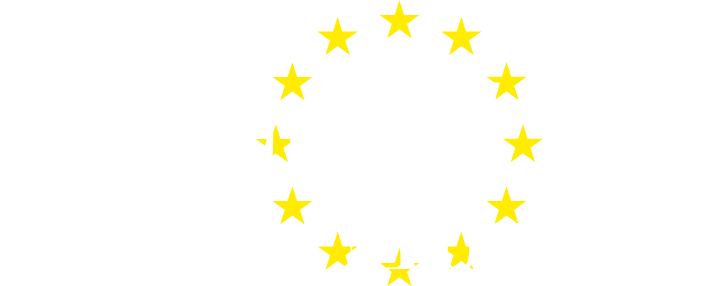 Modeli sudijskog balansiranja pri utrđivanju konfliktnih interesa
1- Intenzitet povrede
2- Ispunjenost konkurentnog principa
3-Evaluaciona faza –u kojoj se utvrđuje da li značaj kasnijeg  opravdava kršenja prethodnog principa
Značaj stepena diskrecije u postupku balansiranja koji vodi subjektivizmu i presudi koja se zasniva na vrijednosnom sudu – RENUNCIJACIJI prava –arbitrerna sudska diskrecija
Osnov za kreiranje jurisprudencije ustavnog suda i nužnost u rješavanju konflikta između ljudskih pravax
Član 52 Povelje – osnovna prava mogu biti ograničena, kada je ograničenje predviđeno zakonom, a ograničenja su proporcionalna i neophodna.
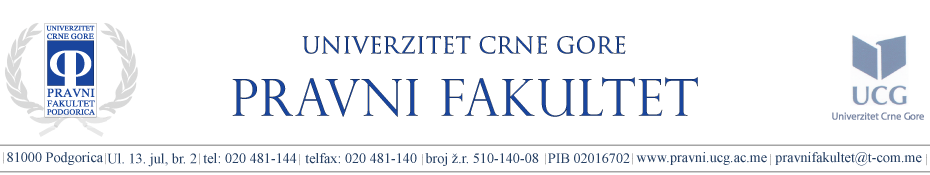 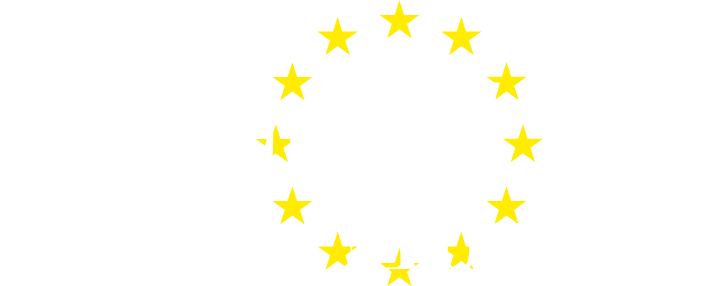 TEST PROPORCIONALNOSTI EVROPSKOG SUDA ZA LJUDSKA PRAVA
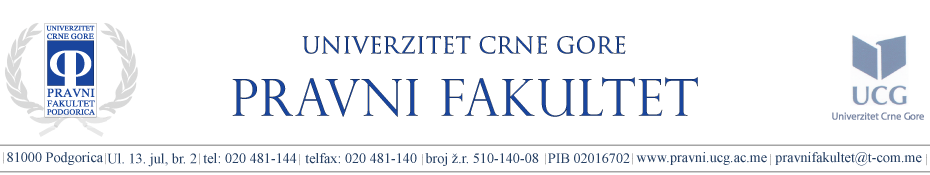 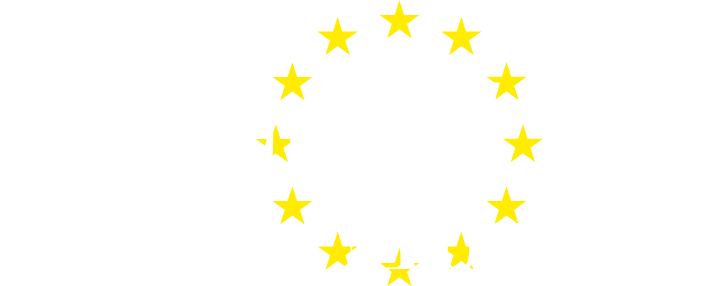 ALTERNATIVE BALANSIRANJU
1- Intenzitet povrede
2- Ispunjenost konkurentnog principa
3-Evaluaciona faza –u kojoj se utvrđuje da li značaj jednog opravdava kršenja drugog principa
Značaj stepena diskrecije u postupku balansiranja koji vodi subjektivizmu i presudi koja se zasniva na vrijednosnom sudu – RENUNCIJACIJI prava –arbitrerna sudska diskrecija
Osnov za kreiranje jurispridencije ustavnog suda i nužnost u rješavanju konflikta između ljudskih prava
Član 52 Povelje – osnovna prava mogu biti ograničena, kada je ograničenje predviđeno zakonom, a ogrničenja su proporcionalna i neophodna.
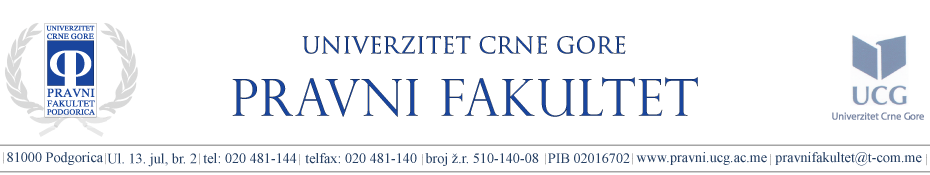 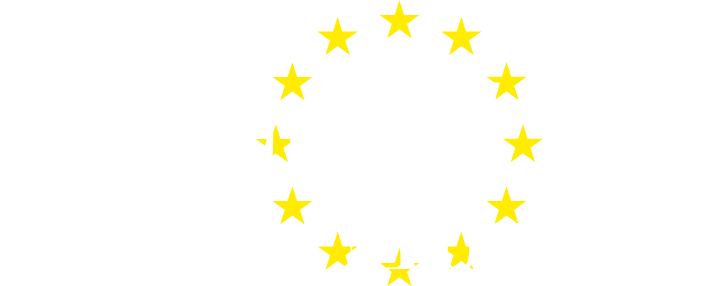 OMEGA SPIELHALLEN – UND AUTOMATENAUFSTELLUNGS – GMBHV OBERBURGERMEISTERIN DER BUNDESSTADT BONN (CASE C-36/02, OMEGA, (2004) ECR I – 9609)
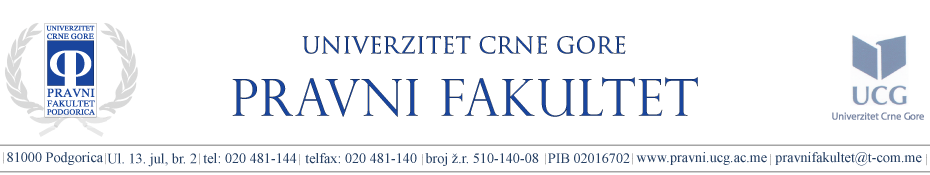 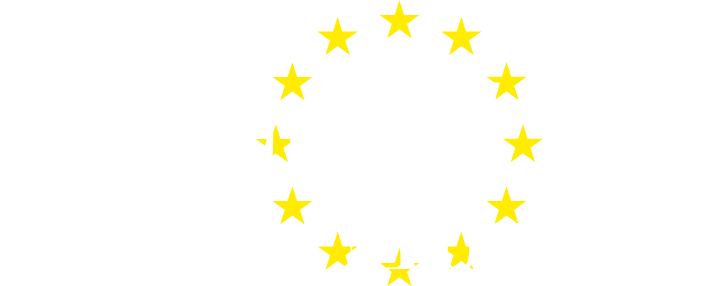 ČINJENICE, GLAVNI POSTUPAK I ZAHTJEV ZA PRETHODNO ODLUČIVANJE
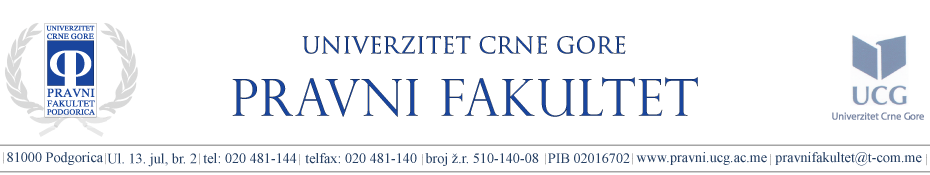 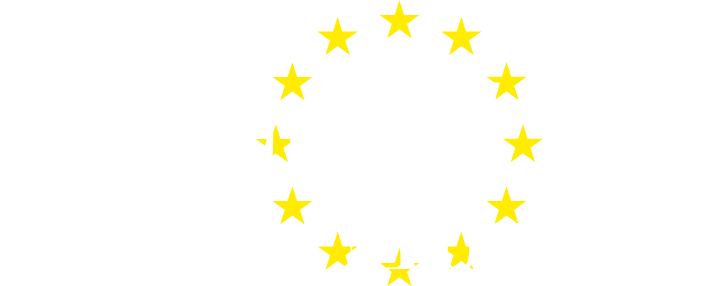 CASE C-36/02, OMEGA, (2004) ECR I – 9609DOPUŠTENOST ZAHTJEVA I PRIMJENA KOMUNITARNOG PRAVA
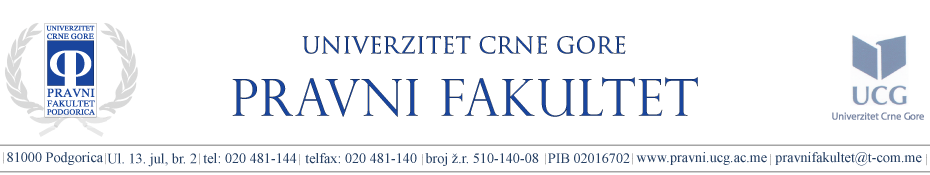 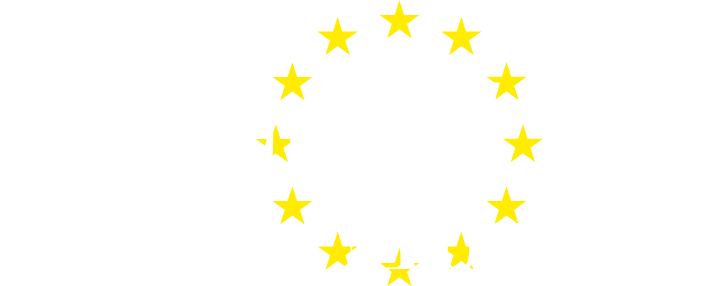 Prethodno pitanje
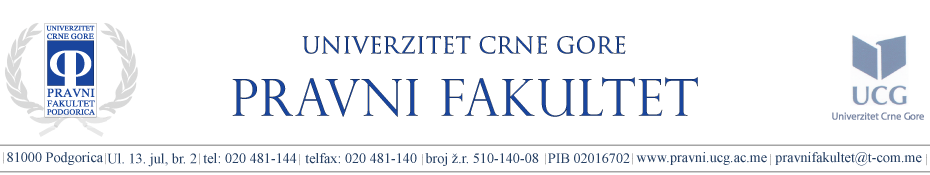 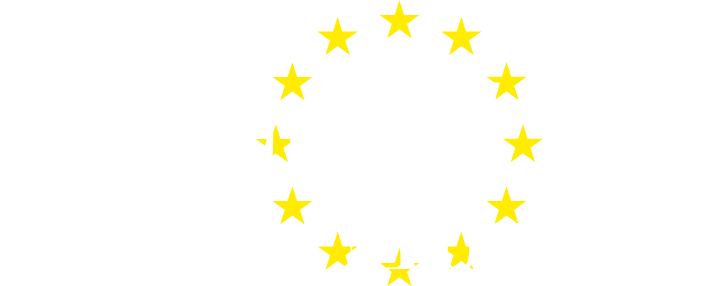 Stavovi suda u Omegi:
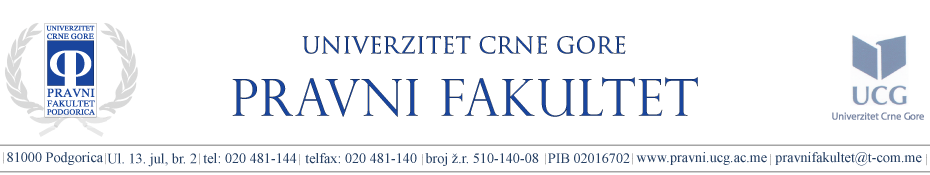 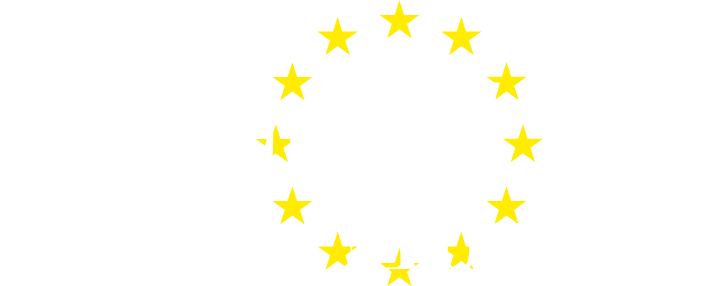 Stavovi suda u Omegi:
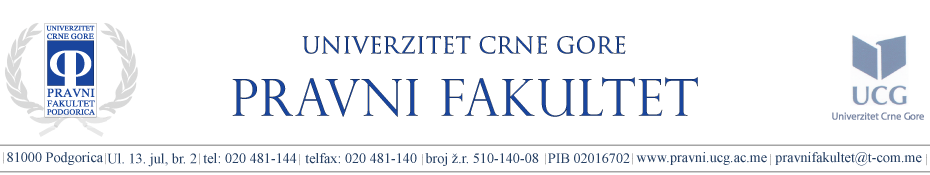 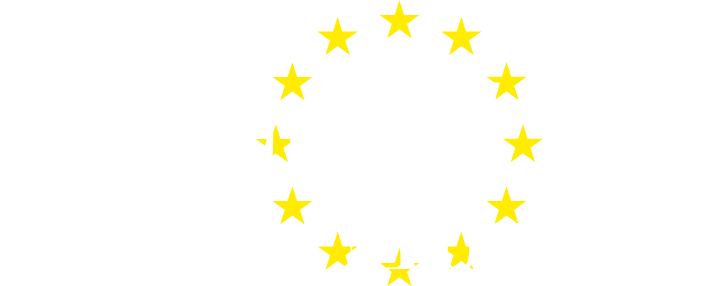 Stavovi suda u Omegi:
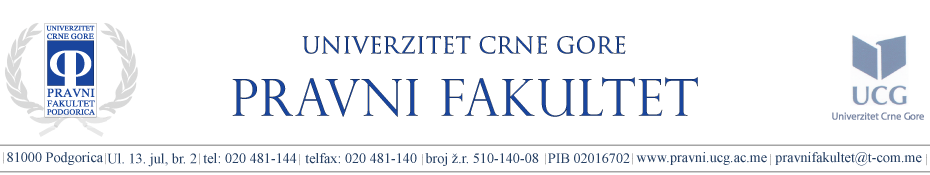 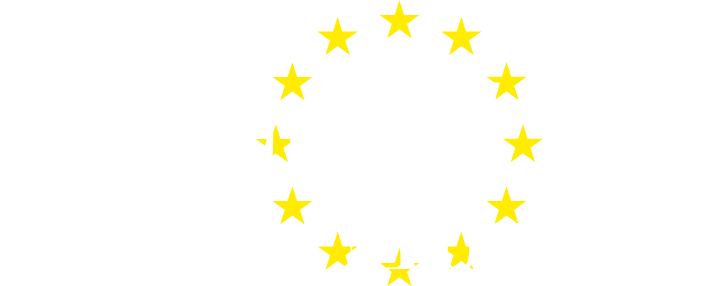 Stavovi suda u Omegi:
Literatura:
Sybe A.de Vries, Balancing Fundamental Rights witht Economic Freedoms According to the European Court of Justice, dostupno na:
https://www.utrechtlawreview.org/articles/abstract/10.18352/ulr.220/

2. Anna- Sara Lind and Magnus Strand, A new Proportionality test for Fundamental Rights, The Joint Cases C-92/09 and C-93/09 Volker und Markus Schecke GbR (C-92/09) and Hartmut Eifert (C-93/09) v. Land Hessen, dostupno na: https://uu.diva-portal.org/smash/get/diva2:441211/FULLTEXT01.pdf.

3. Ivana Krstić i Bojana Čučković, Pristupanje Evrope unije Evropske konvencije o ljudskim pravima kao vid unapređivanja ljudskih prava u Evropi, dostupno na: https://anali.rs/xml/201-/2016c/2016-2c/Anali_2016-2c-204-842-1-pb.pdf

4. Dušan Ignjatović, Zaštita ljudskih prava u EU posle Lisabona  - Zaokruživanje evropskog sistema zaštitet ljudksih prava?, Ugovor iz Lisabona – sigurna luka ili početak novog putovanja. 

5. Zlatan Meškić, Pravo Evropske unije I, GIZ BMZ, Federal Ministry for Economic Cooperation and Development, Sarajevo, 2012.
6. The Kadi Case – Constitutional  Core Values and International Law- Finding the Balance, dostupno na https://academic.oup.com/ejil/article/23/4/1015/546143